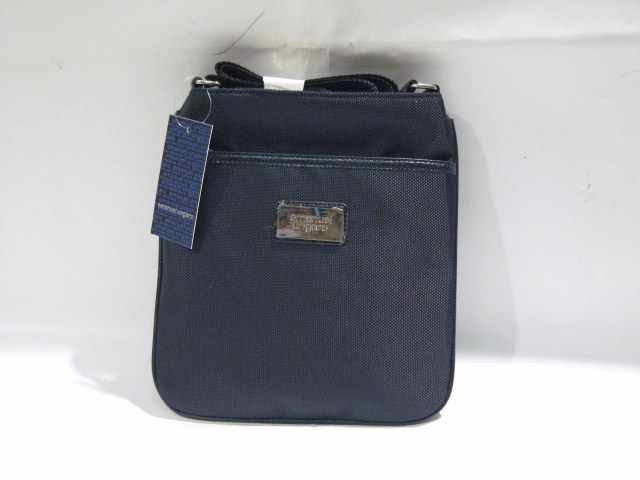 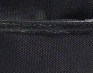 Nero
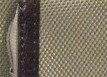 Beige
+
T. Moro
Art. EU1734 € 24,00
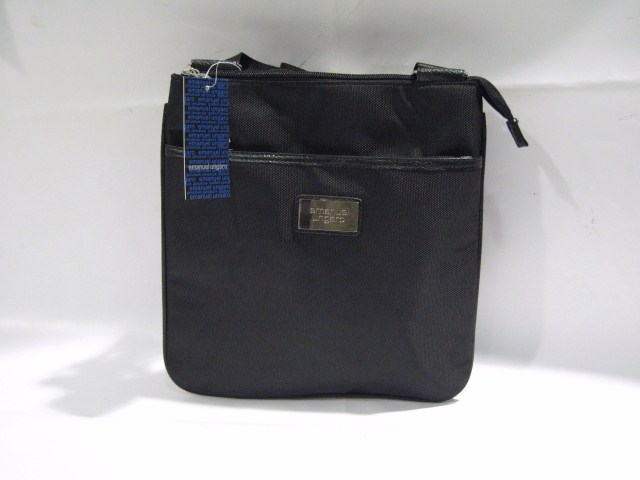 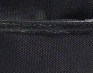 Nero
Art. EU1735 € 26,00
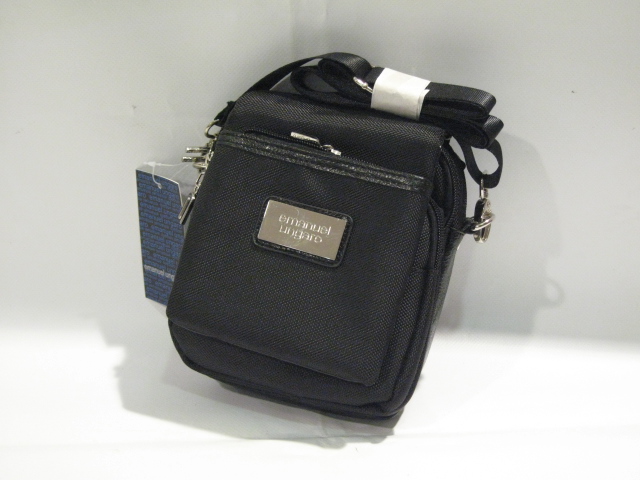 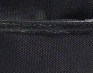 Nero
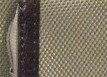 Beige
+
T. Moro
Art. EU1745 € 27,00
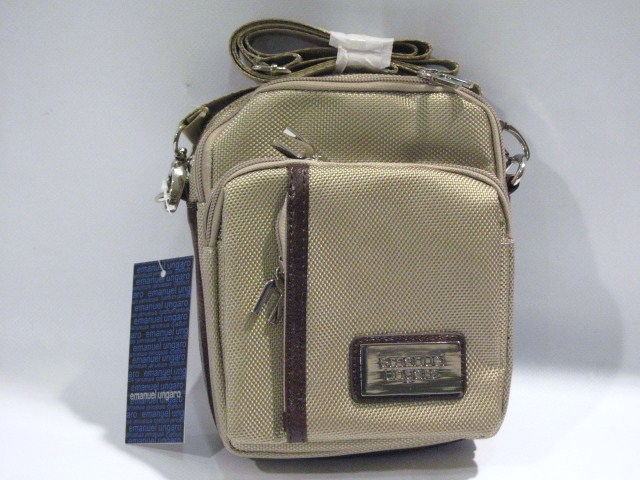 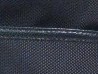 Art. EU1746 € 27,00
Blu
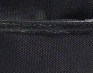 Nero
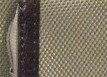 Beige
+
T. Moro
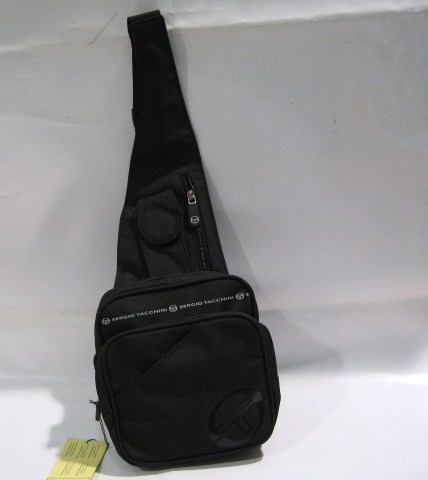 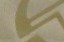 Beige
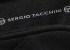 Nero
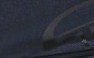 Blu
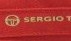 Rosso
Art. TR5V047 € 16,00
Mis. 21x57x7
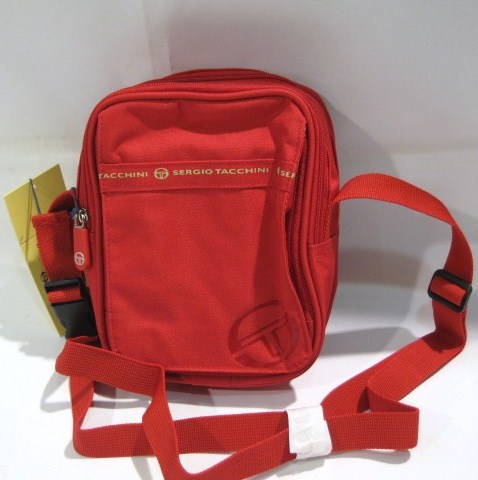 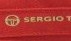 Rosso
Art. TR5V024 € 16,00
Mis. 16x21x7
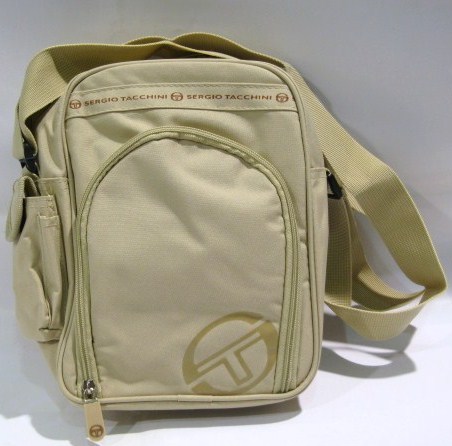 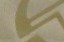 Beige
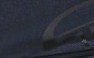 Blu
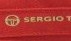 Rosso
Art. TR5V009 € 19,00
Mis. 21x26x9
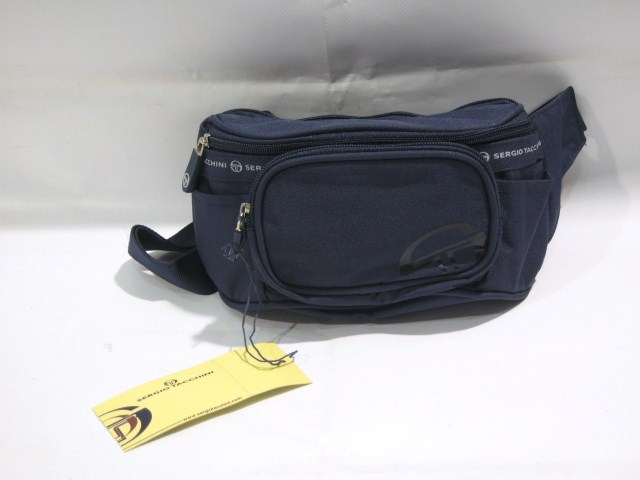 Art. TR5V001 € 13,50
Mis. 23x13
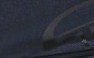 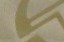 Blu
Beige
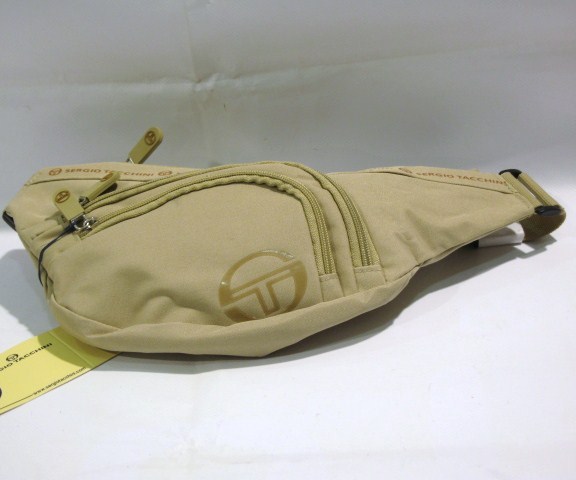 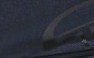 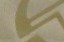 Art. TR5V040 € 13,00
Mis. 32x16,5
Blu
Beige
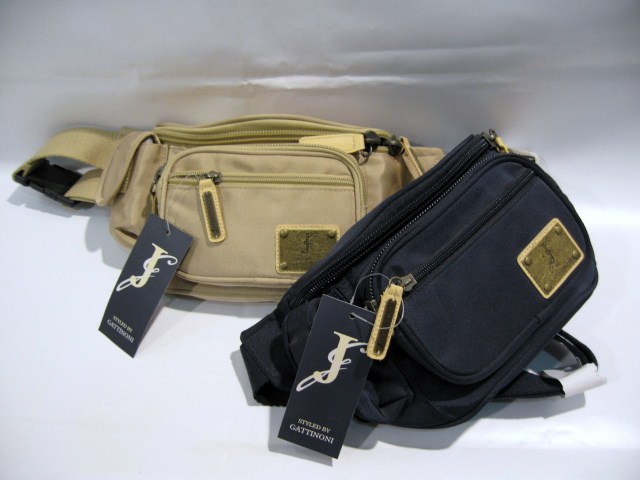 Art. C49B006 € 19,00
Col. Beige, Blu
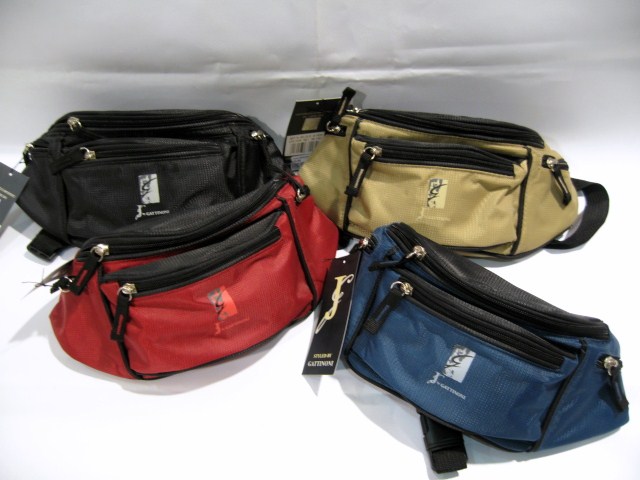 Art. CL9B004 € 10,50
Col. Beige, Blu, Rosso, Nero
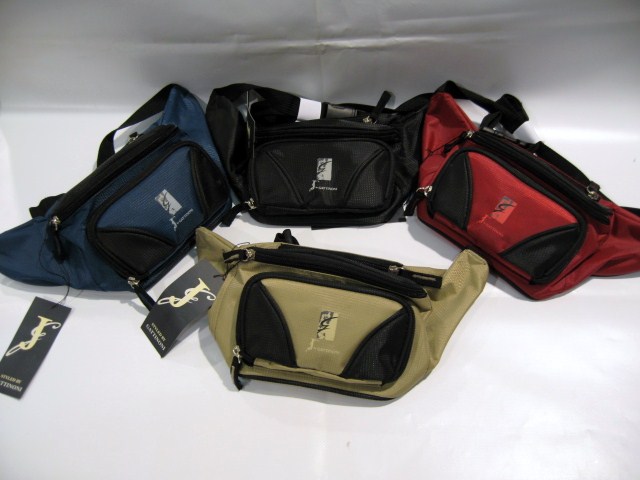 Art. CL9B003 € 11,00
Col. Beige, Blu, Rosso, Nero
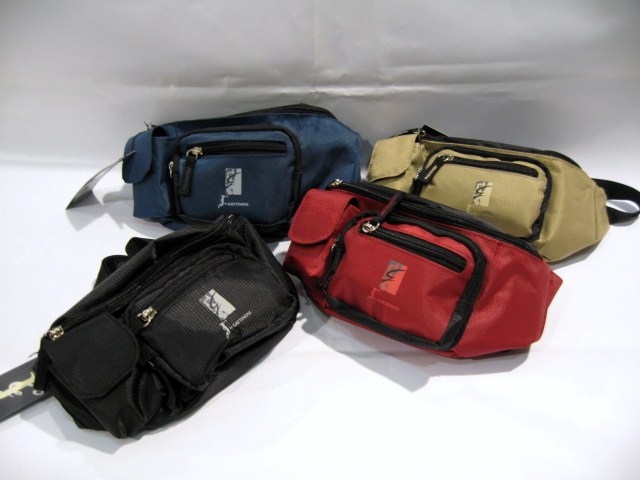 Art. CL9B009 € 11,00
Col. Beige, Blu, Rosso, Nero
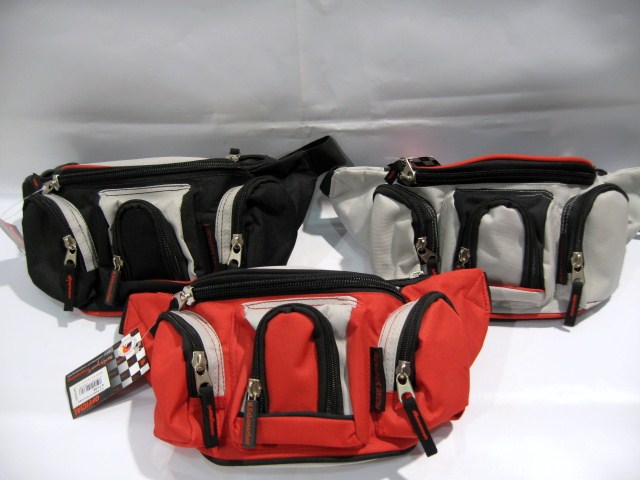 Art. MS 1619 € 11,50
Col. Argento, Rosso, Nero
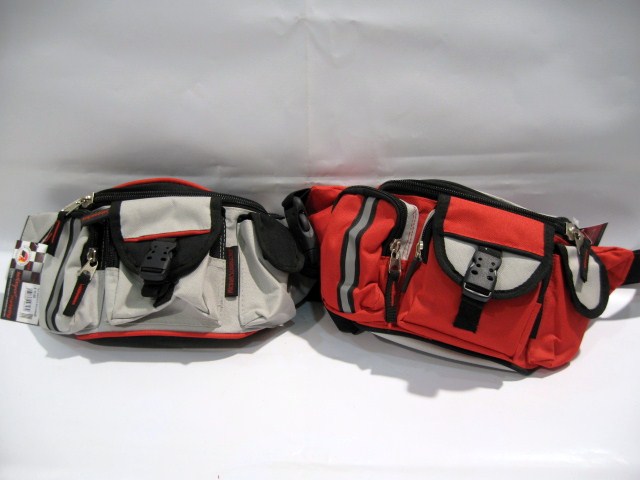 Art. MS 1618 € 11,50
Col. Argento, Rosso
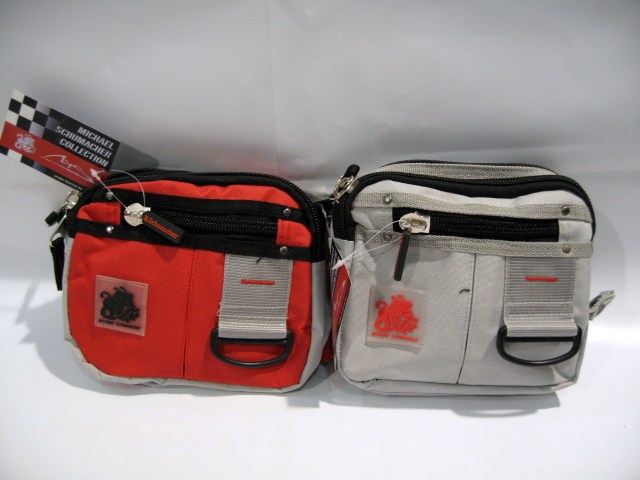 Art. MS 1612 € 10,50
Col. Argento, Rosso
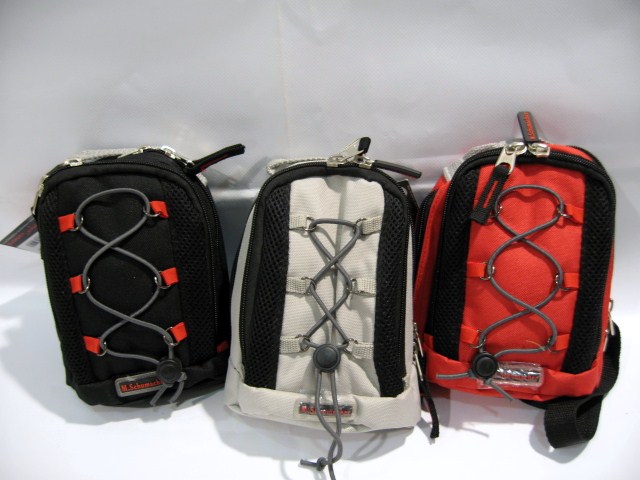 Art. MS 1620 € 10,50
Col. Rosso
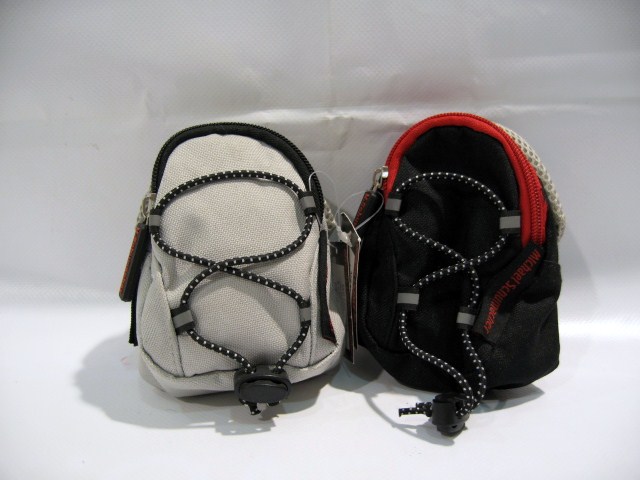 Art. MS 1617 € 7,50
Col. Argento, Nero
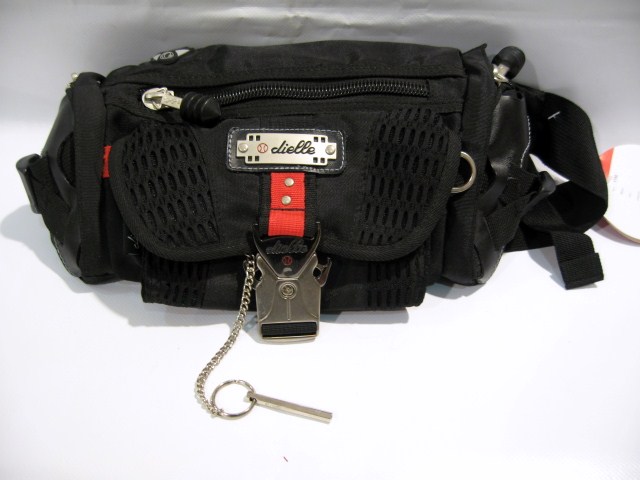 Art. 1750 € 26,00
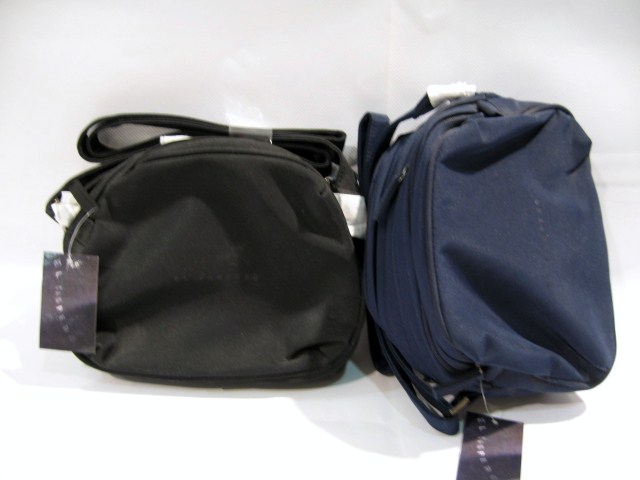 Art. 50972 € 10,00
Col. Blu, Nero
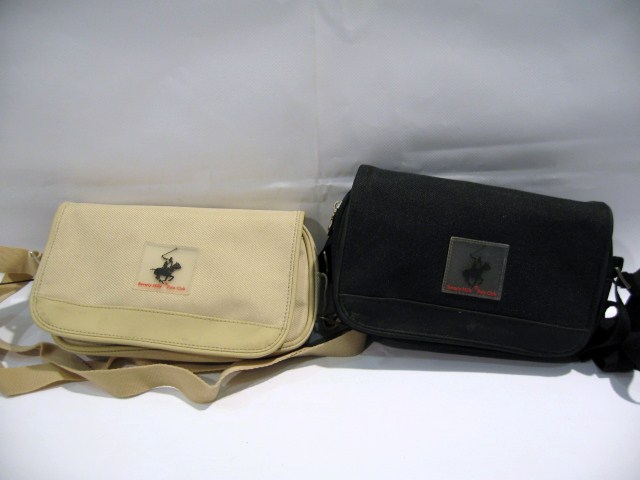 Art. 30978 € 15,30
Col. Beige, Nero
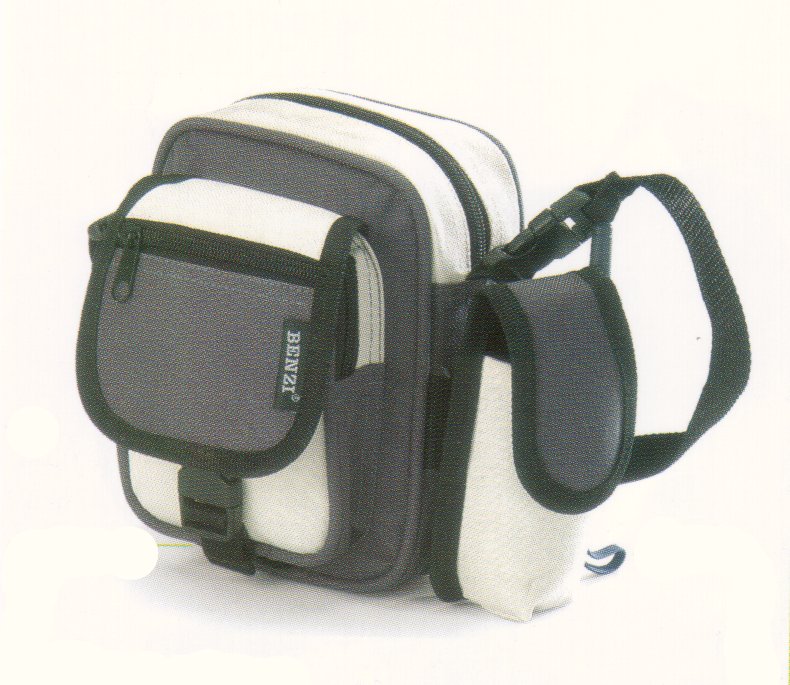 Art. 2341 € 7,80
Col. Assortiti
Mis 14x17x09
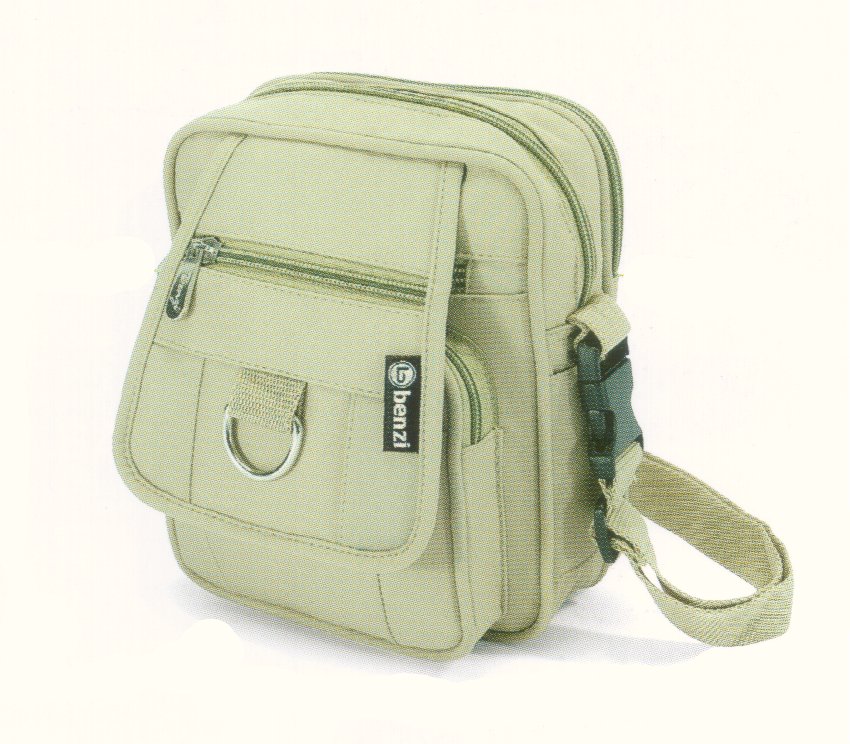 Art. 2463 € 7,80
Col. Assortiti
Mis. 16x19x09
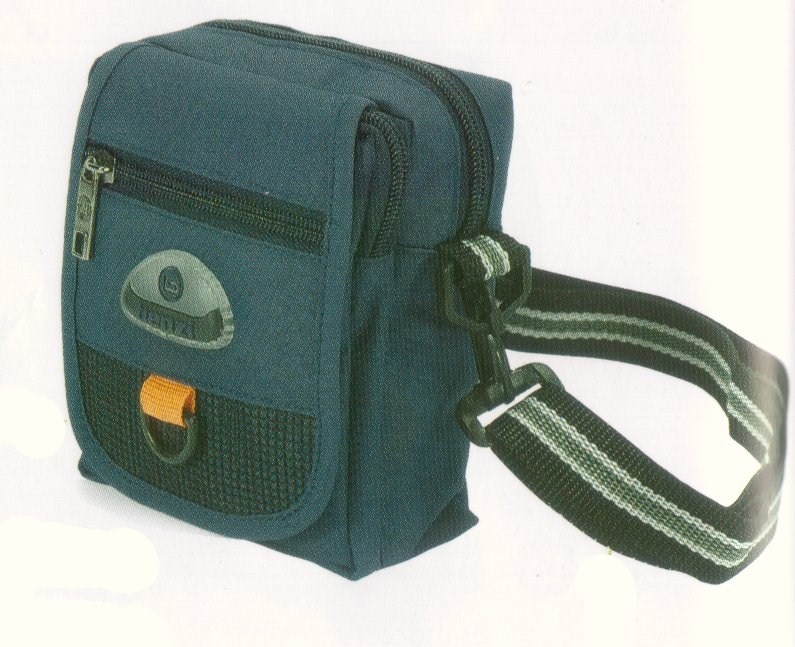 Art. 2814 € 5,00
Col. Assortiti
Mis. 12x14x06
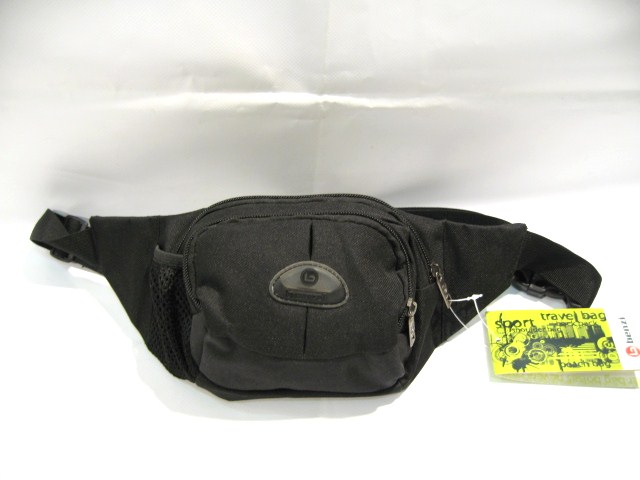 Art. 2913 € 4,60
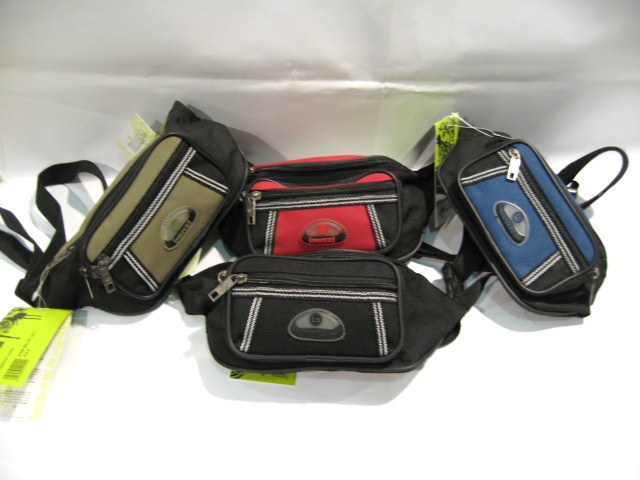 Art. 2911 € 4,20
Col. Nero
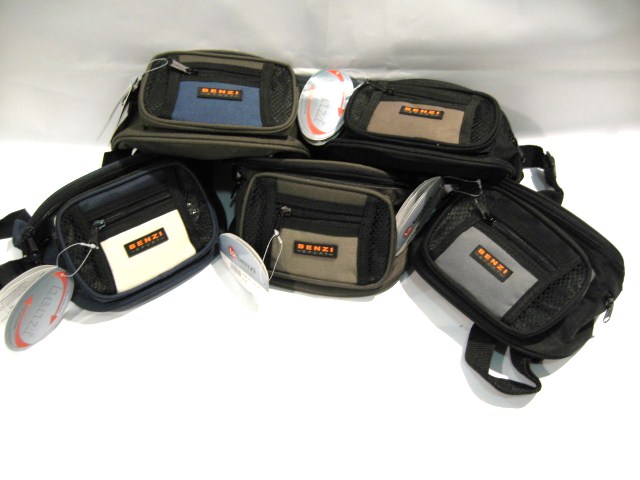 Art. 2329 € 5,80
Col. Beige, Nero, Blu, Beige/Blu, Beige/Nero
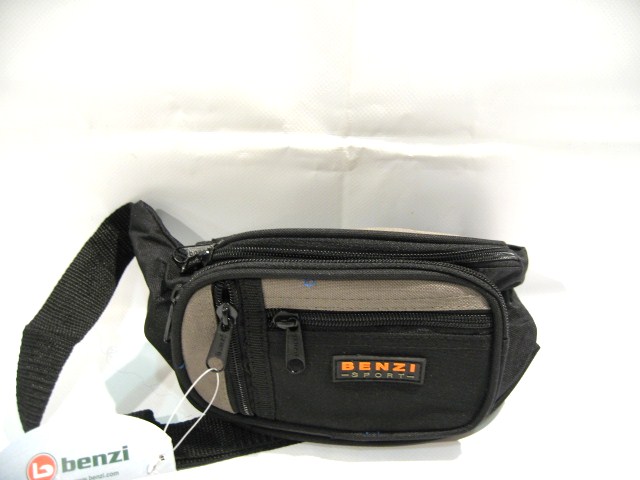 Art. 2332 € 5,20
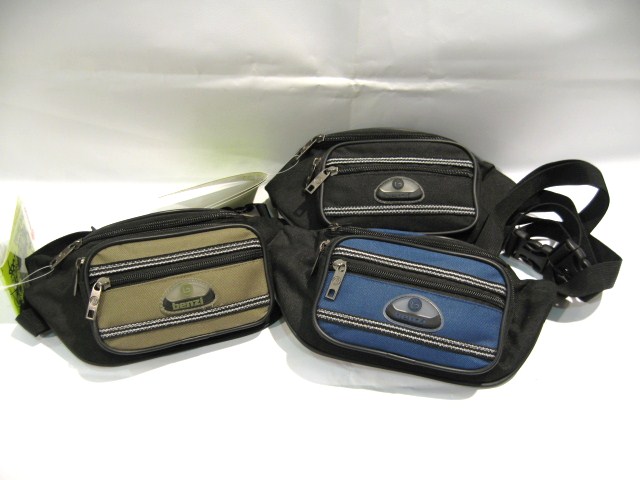 Art. 2912 € 4,40
Col. Nero
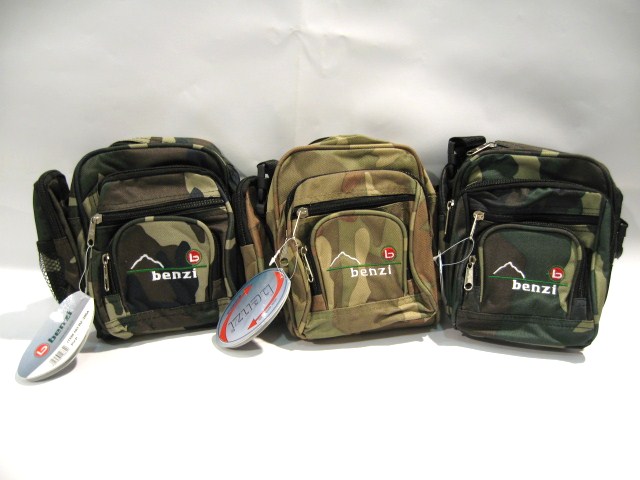 Art. 2864 € 7,30
Col. Beige, Verde
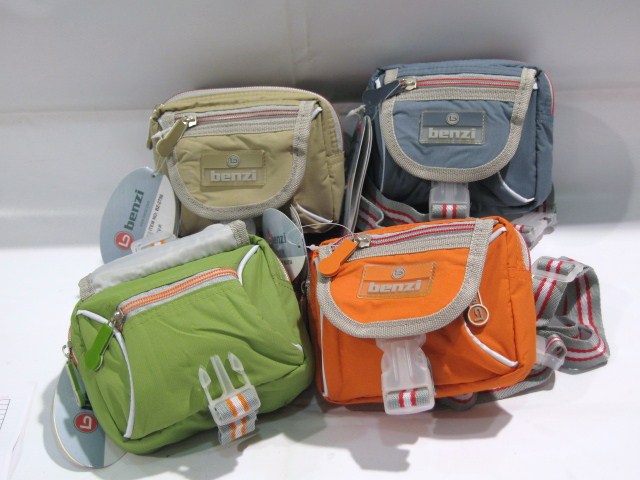 Art. 2756 € 6,50
Col. Arancio, Verde, Beige
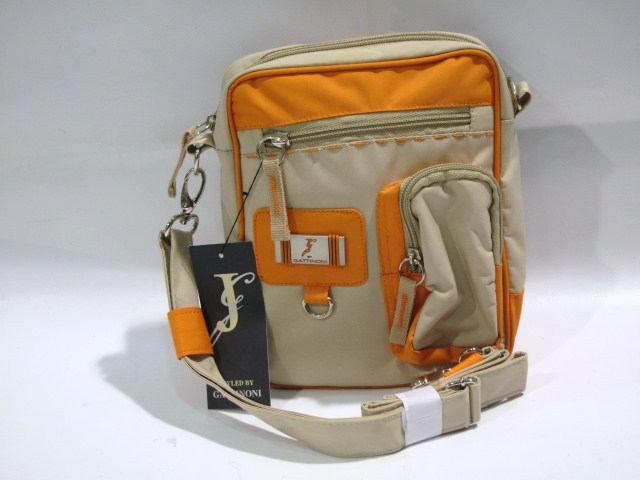 Art. CF4B013 € 19,00
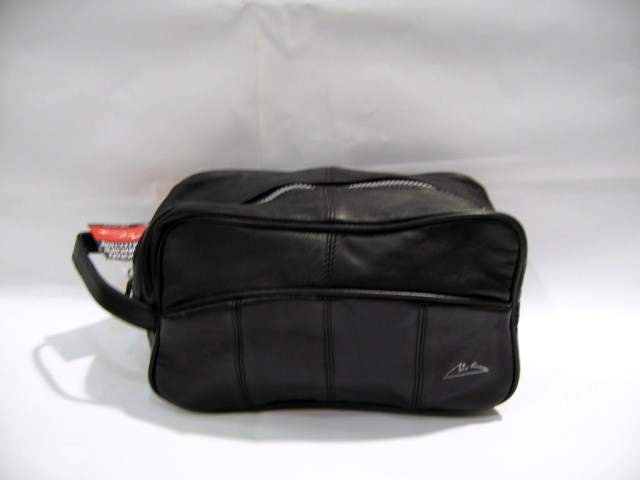 Art. MS 1300 € 18,50
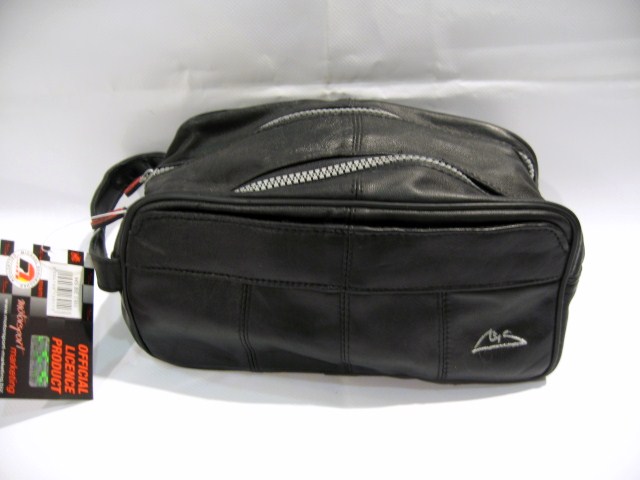 Art. MS 1301 € 18,50
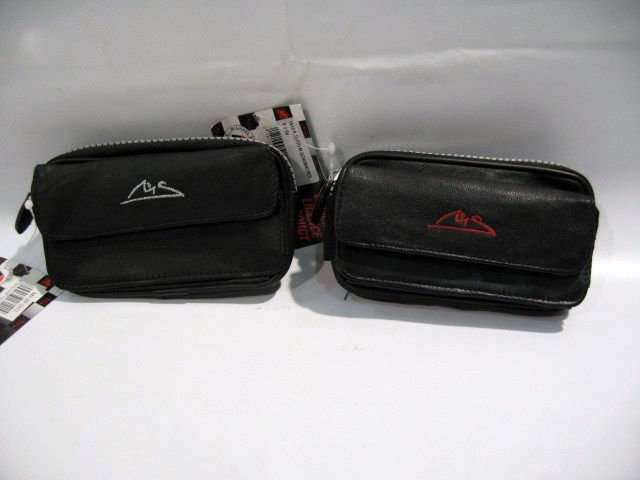 Art. MS 1812 € 7,00
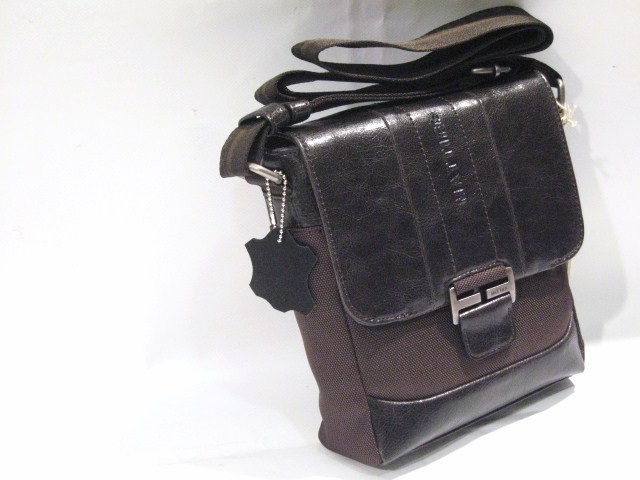 Art. 6272 € 29,20
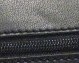 Nero
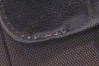 Caffè
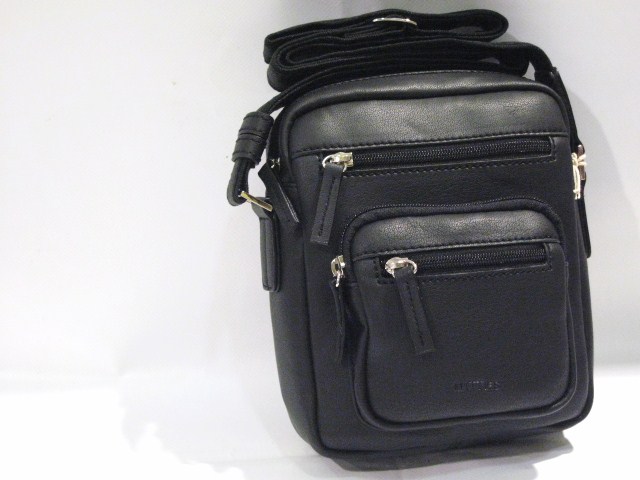 Art. 6401 € 32,40
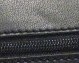 Nero
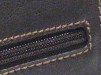 Cuoio
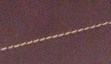 Marrone
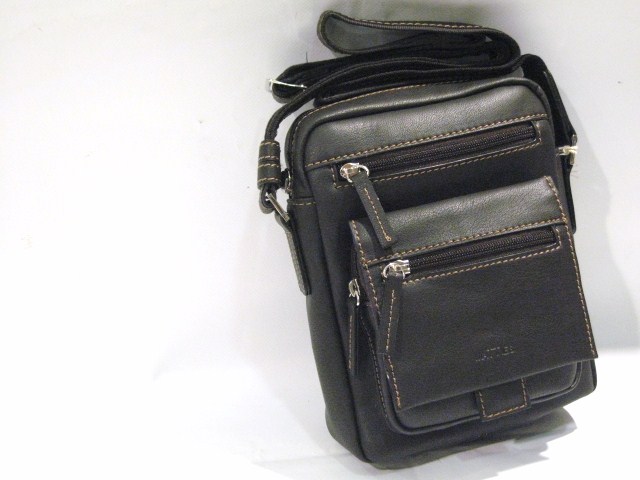 Art. 6403 € 35,60
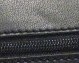 Nero
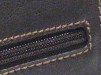 Cuoio
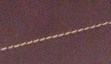 Marrone
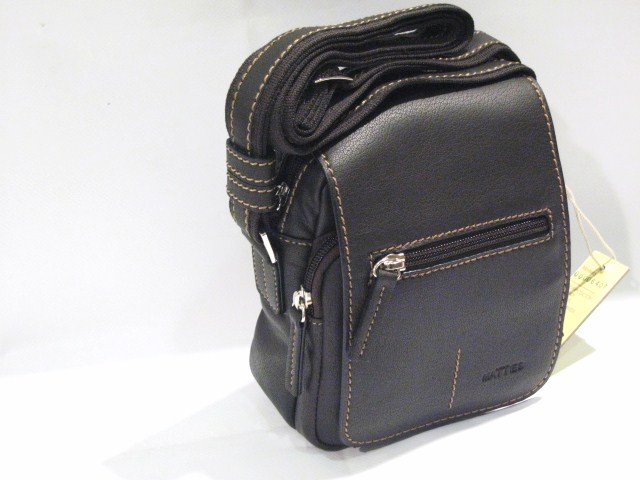 Art. 6407 € 32,40
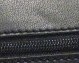 Nero
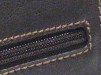 Cuoio
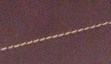 Marrone
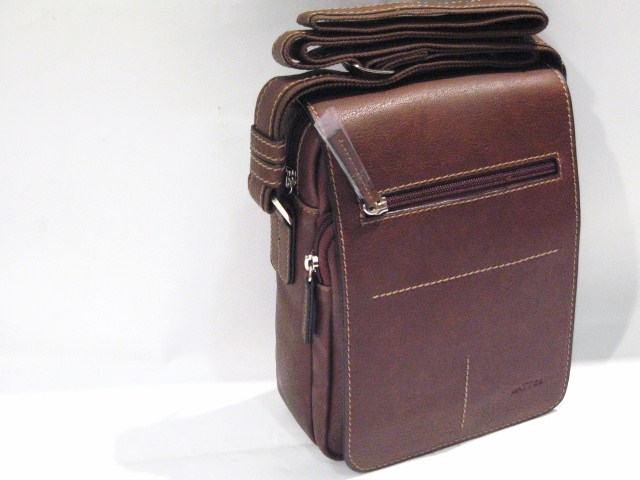 Art. 6408 € 35,00
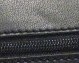 Nero
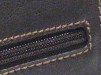 Cuoio
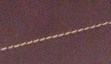 Marrone
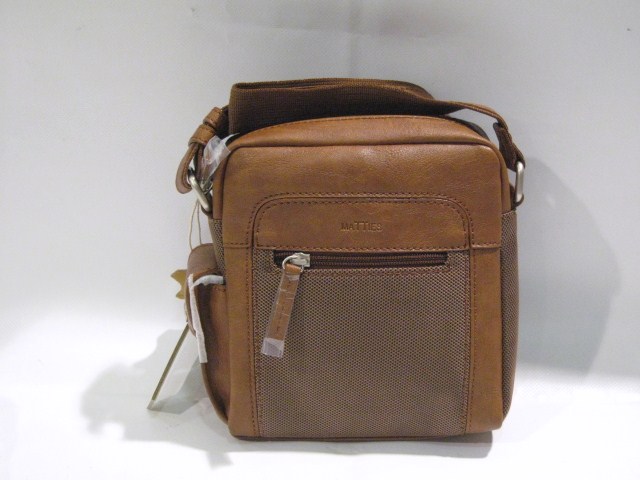 Art. 6600 € 30,60
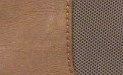 Cuoio
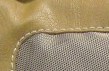 Camel
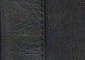 Nero
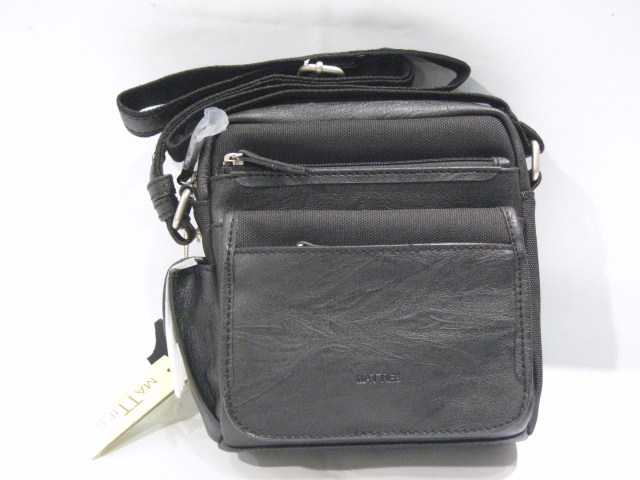 Art. 6602 € 32,00
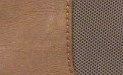 Cuoio
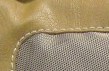 Camel
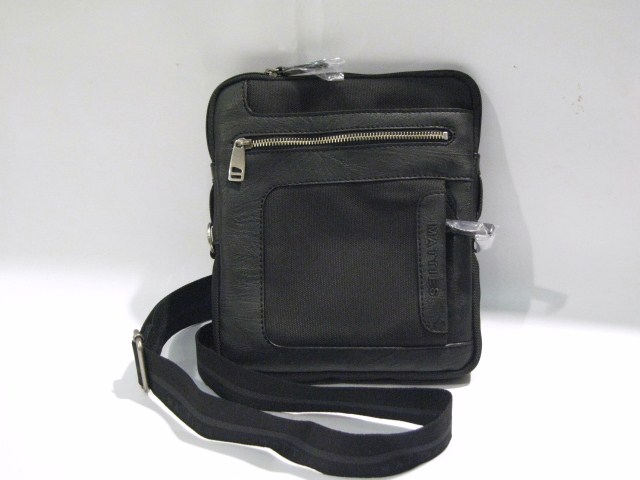 Art. 6250 € 37,20
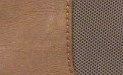 Cuoio
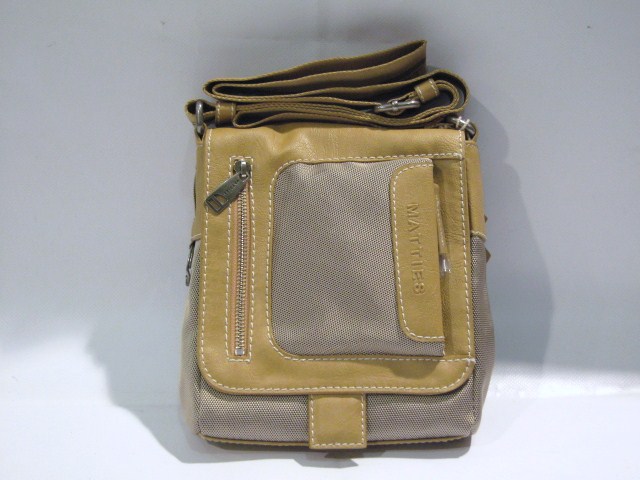 Art. 6259 € 36,40
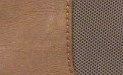 Cuoio
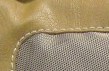 Camel
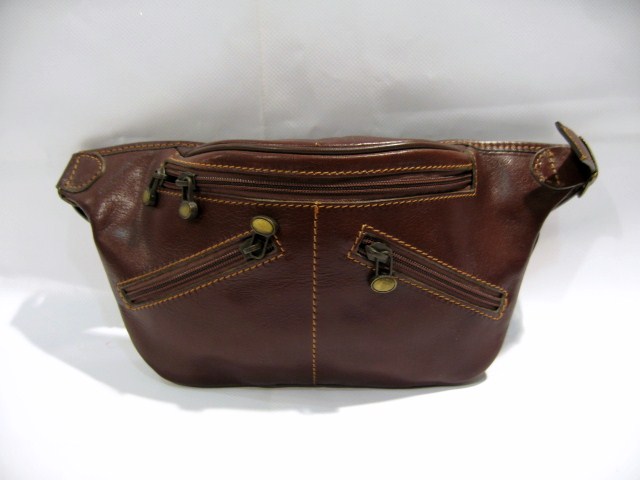 Art. 2605 € 48,00
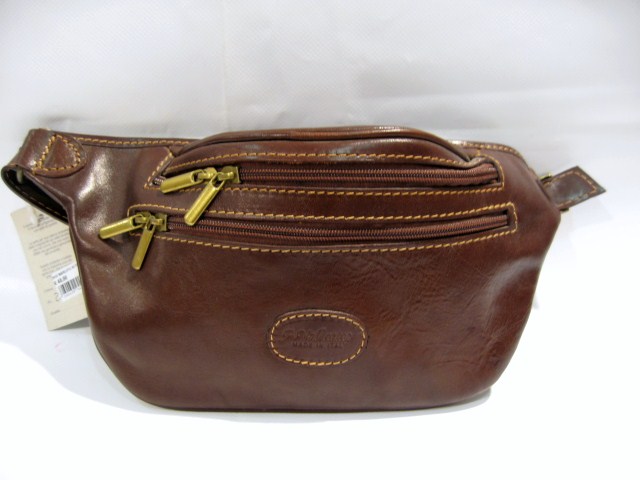 Art. 2604 € 48,00
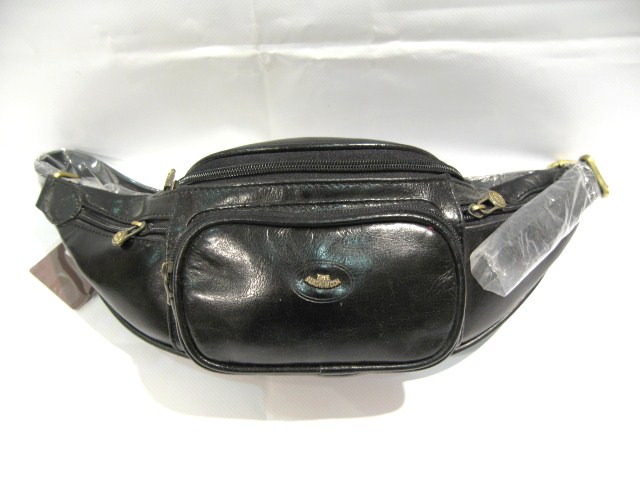 Art. 5368A € 33,00
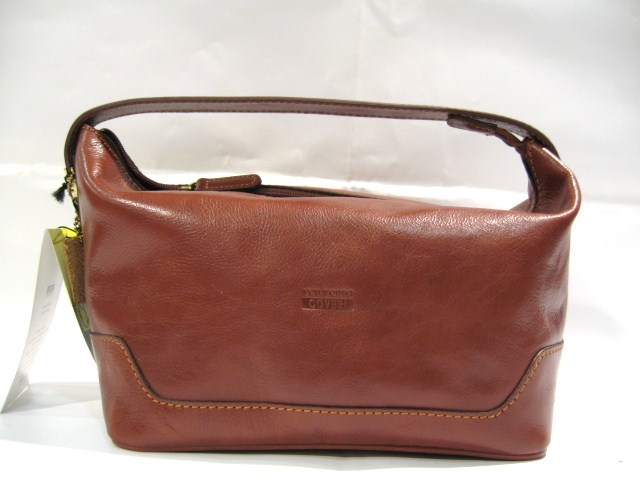 Art. YY 1572 € 59,50
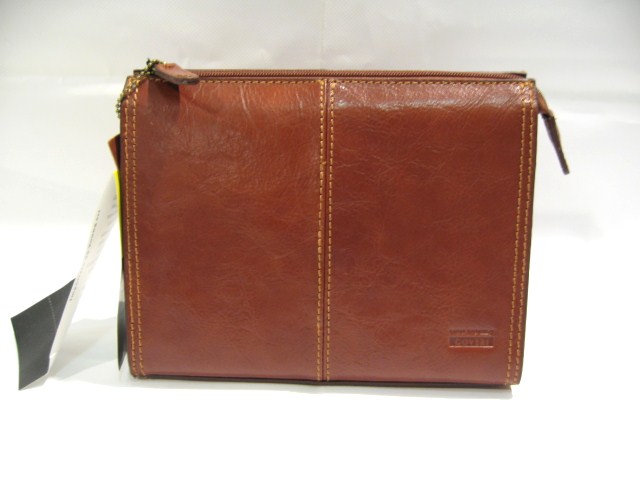 Art. YY 1571 € 44,00
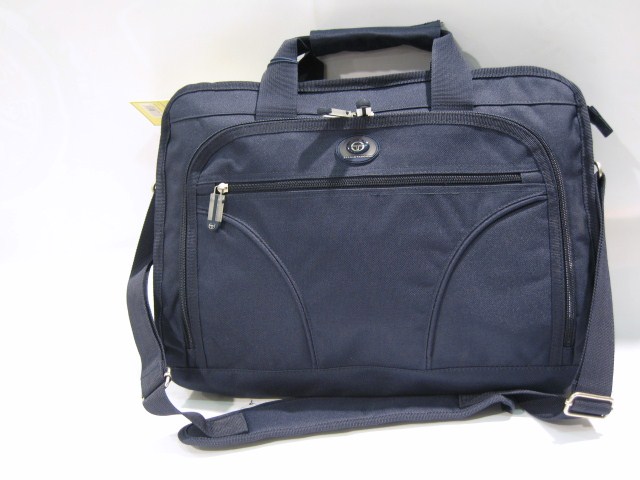 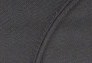 Nero
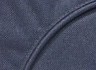 Blu
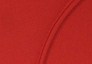 Rosso
Art. TC4U001 € 30,00
Cartella Ufficio P/PC
Mis. 43x33x12
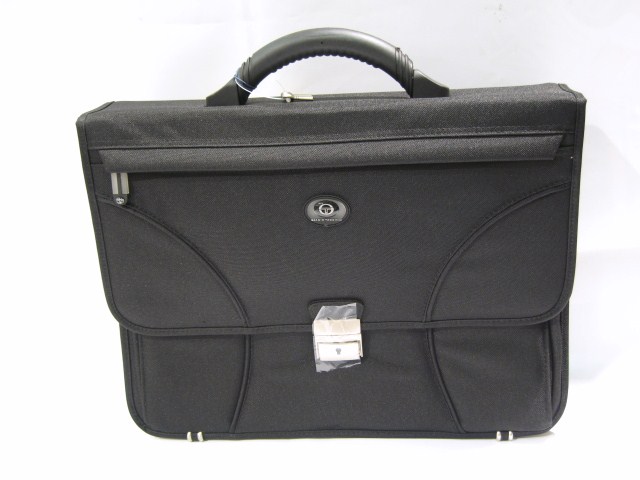 Art. TC4U003 € 47,60
Cartella Ufficio 2 Scomparti
e Tasca Frontale
Mis. 43x32x14
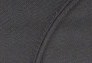 Nero
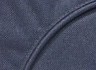 Blu
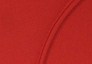 Rosso
Art. TC4U004 € 51,60
Cartella Ufficio 3 Scomparti
e Tasca Frontale
Mis. 44x34x12
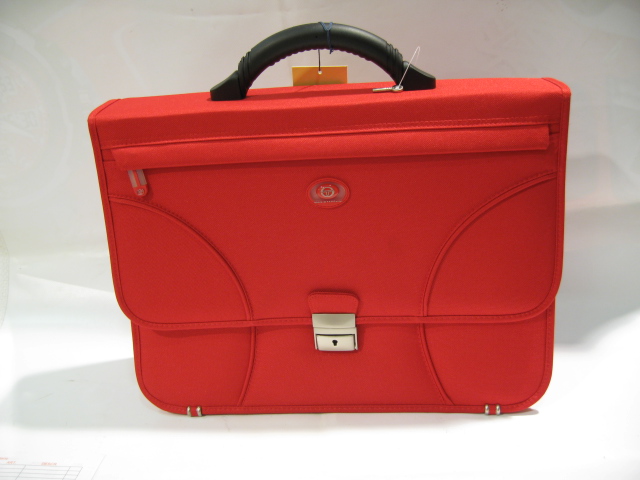 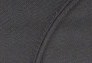 Nero
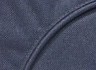 Blu
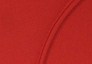 Rosso
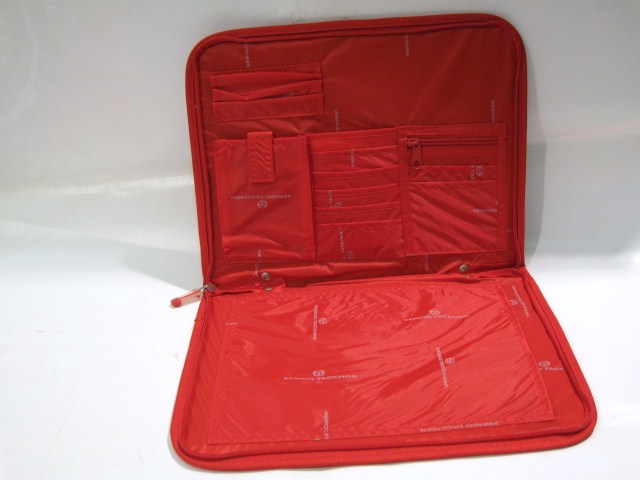 Art. TC4U005 € 15,00
Sottobraccio P/Documenti
Mis. 35x27x3
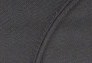 Nero
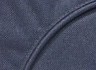 Blu
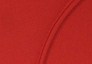 Rosso
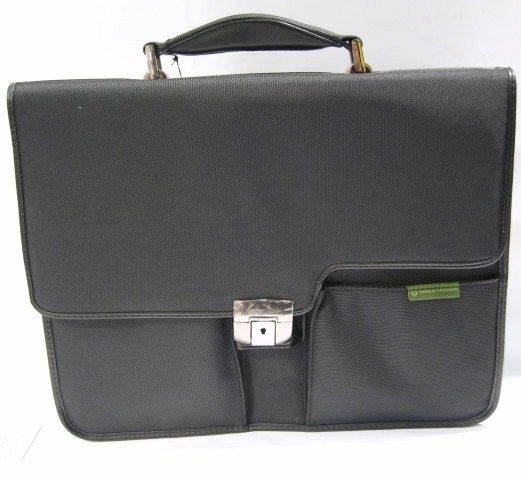 Art. TZ7U001 € 56,00
Cartella Ufficio 2 Scomparti P/PC
Mis. 41x34x14
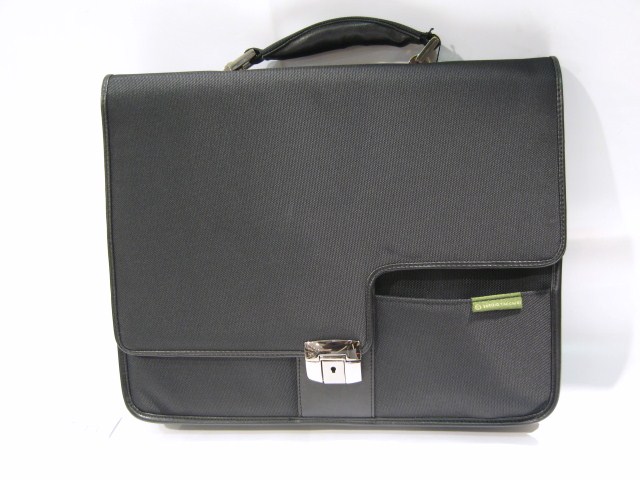 Art. TZ7U005 € 40,00
Cartella Ufficio 3 Scomparti
Mis. 42x32x14
Art. TN8U001 € 90,00
Cartella Ufficio 2 Scomparti Con P/Pc
Mis. 41x33x14
Retro Trolley Compatibile
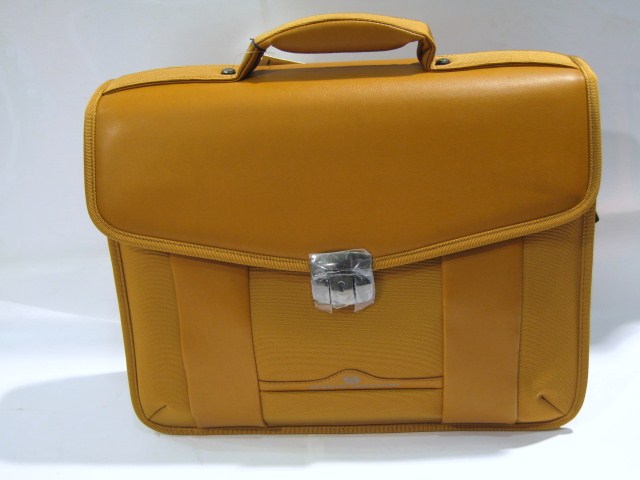 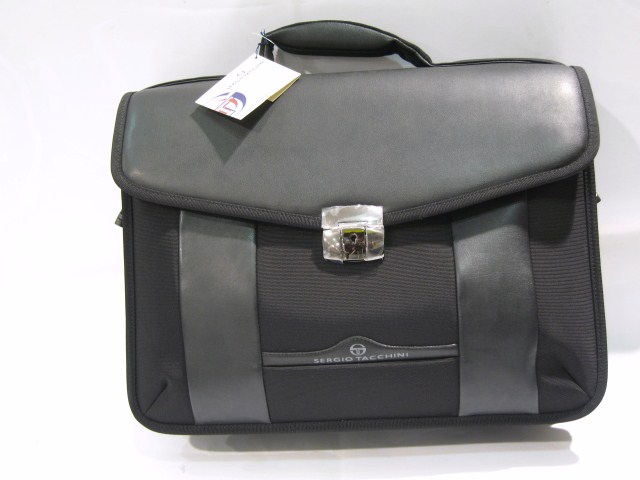 Art. TN8U003 € 76,00
Cartella Ufficio 3 Scomparti
Mis. 41x32x15
Retro Trolley Compatibile
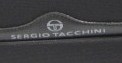 Nero
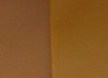 Cuoio
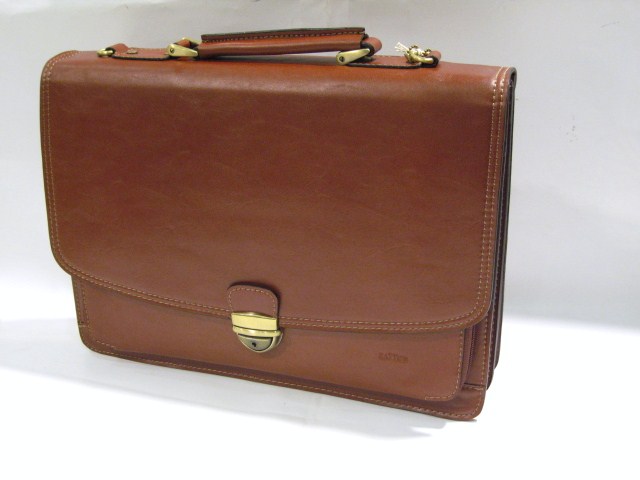 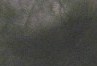 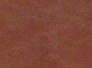 Nero
Cuoio
Art. 3606 € 89,60
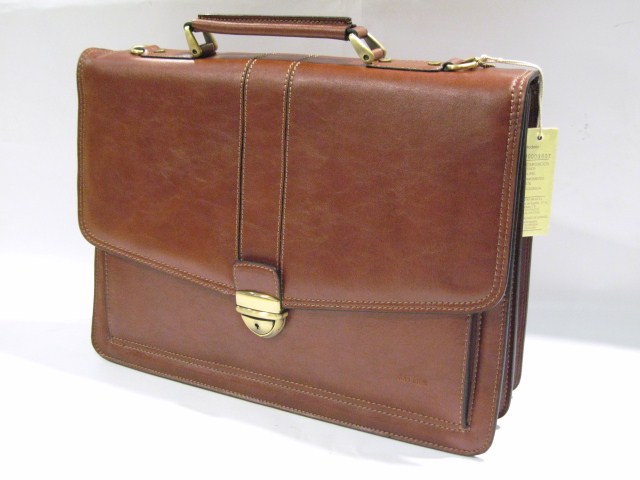 Art. 3607 € 86,00
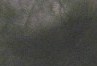 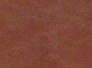 Nero
Cuoio
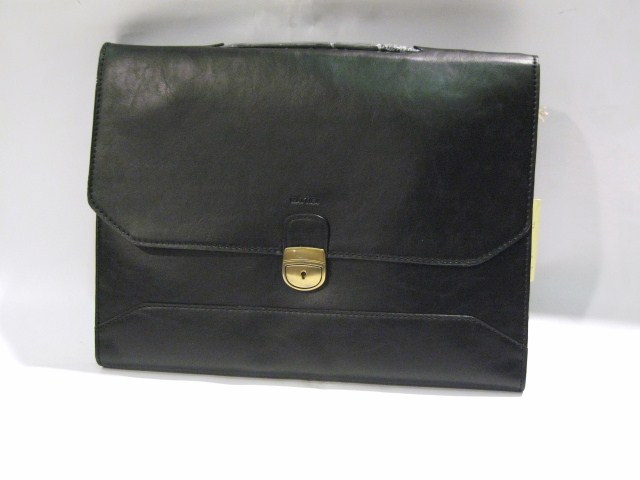 Art. 3611 € 67,40
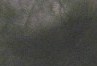 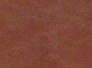 Nero
Cuoio
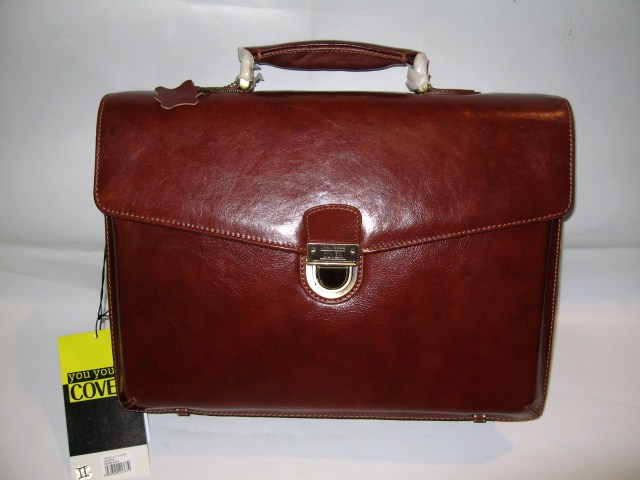 Art. YY 2664 € 159,00
2 Soff.
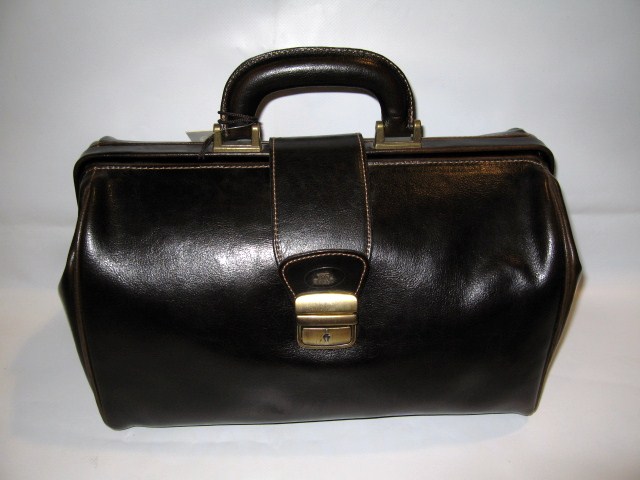 Art. 1366 € 86,00
Col. T.Moro
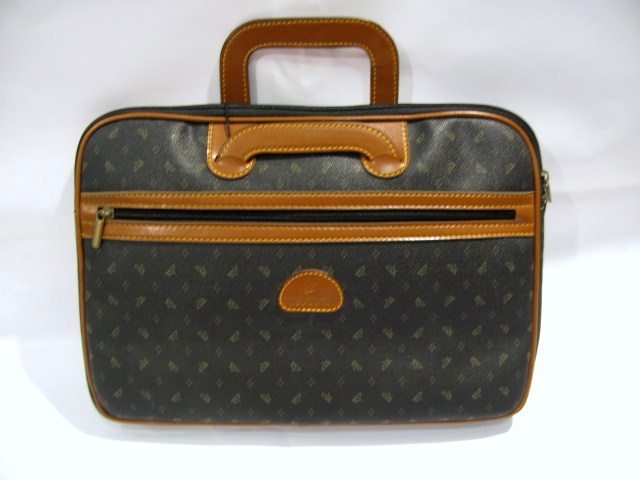 Art. 503 € 37,00
Manici Estraibili
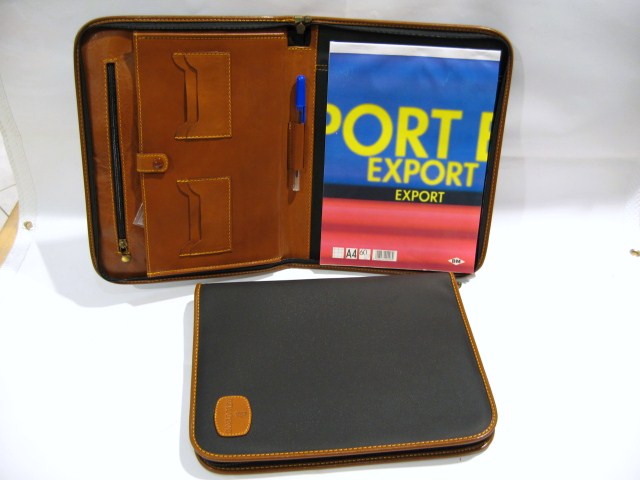 Art. 809 € 48,00
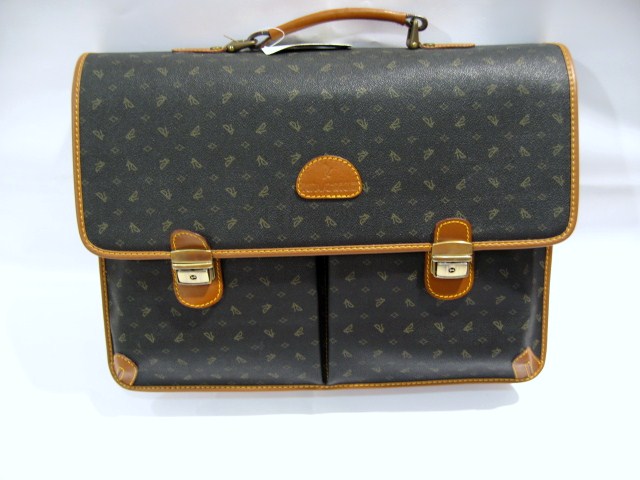 Art. 507 € 76,00
2 Soff. + 2 Tasche
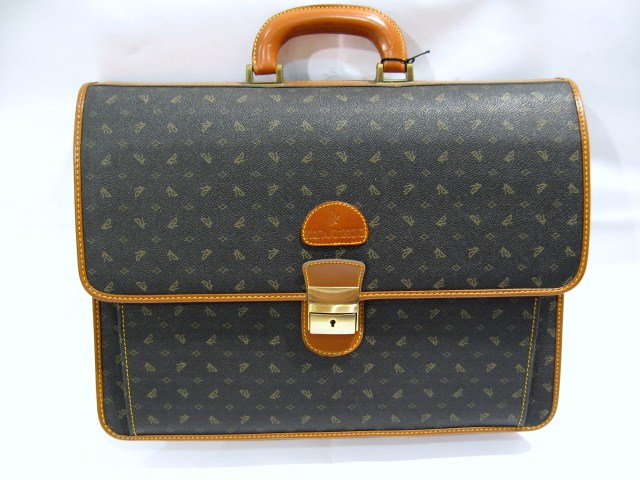 Art. 403 € 60,00
2 Soff. 1/2
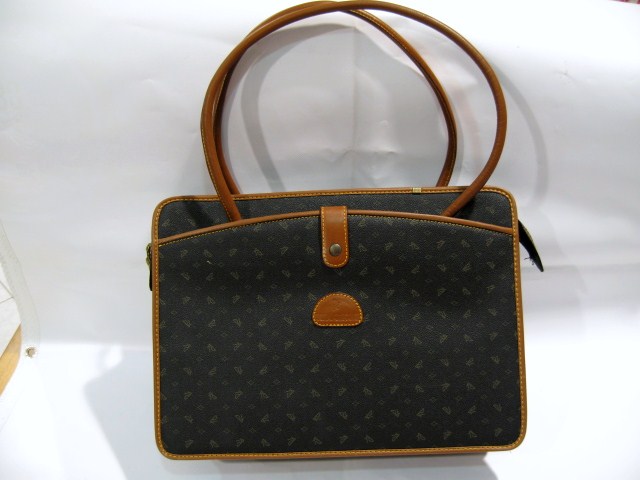 Art. 505 € 58,00
2 Soff.
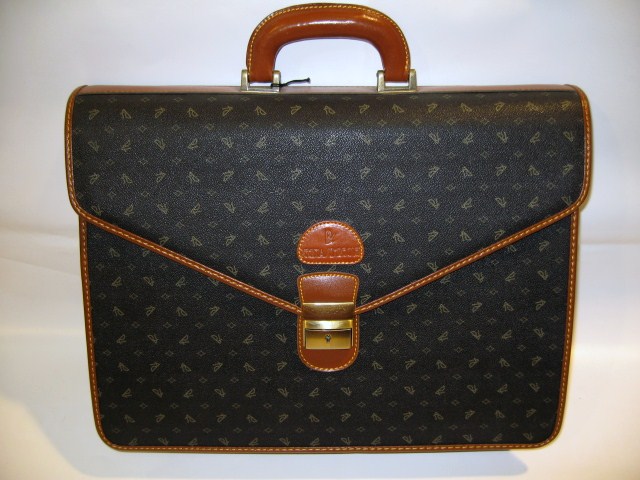 Art. 404 € 57,00
2 Soff.
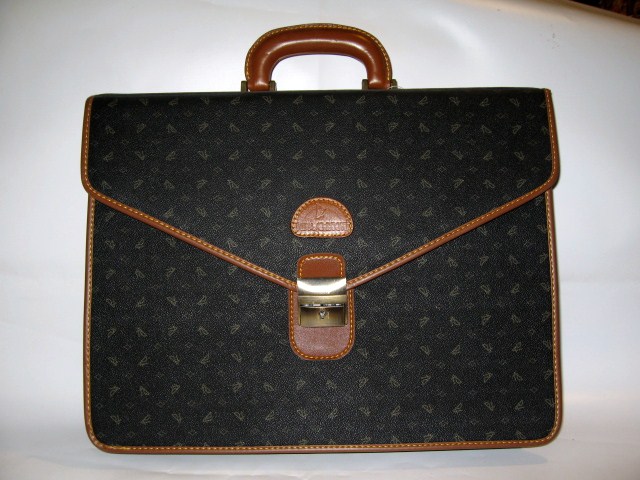 Art. 501 € 46,00
P. Documenti
Art. 506 € 74,00
2 Soff.
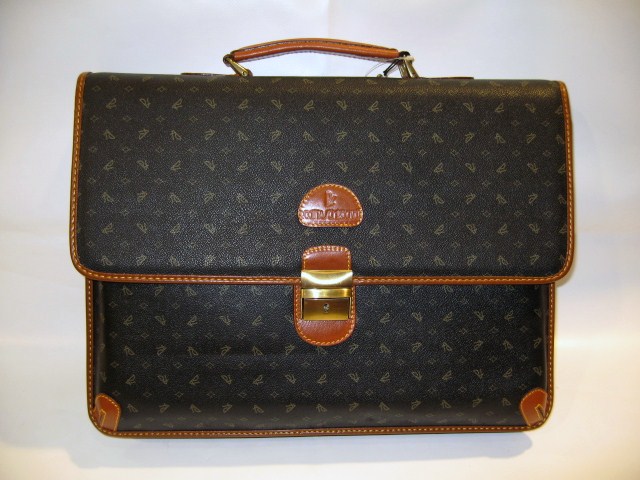 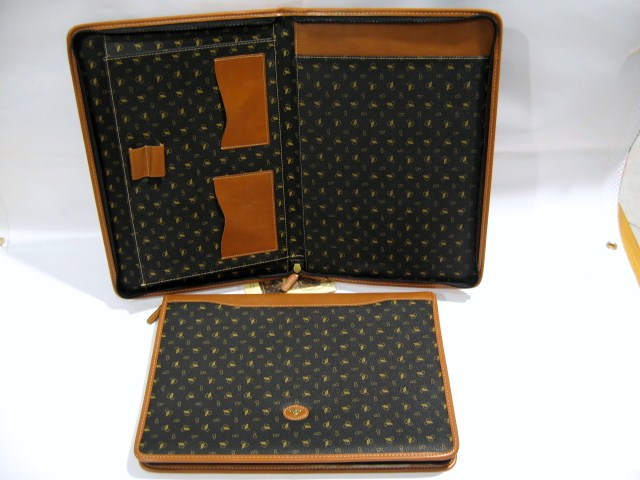 Art. 7529 € 28,00
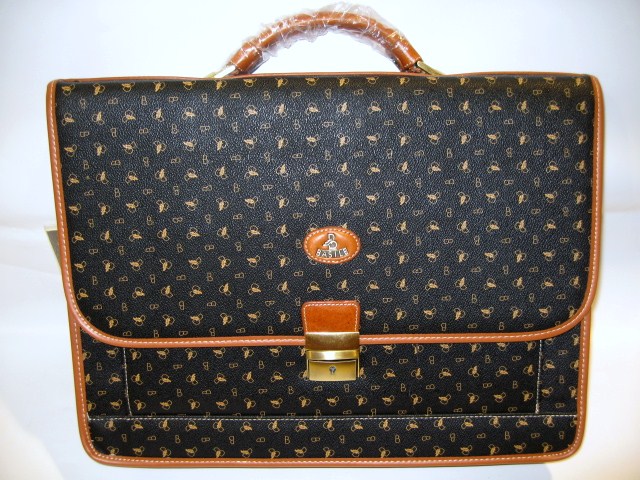 Art. 7531 € 50,00
3 Soff.
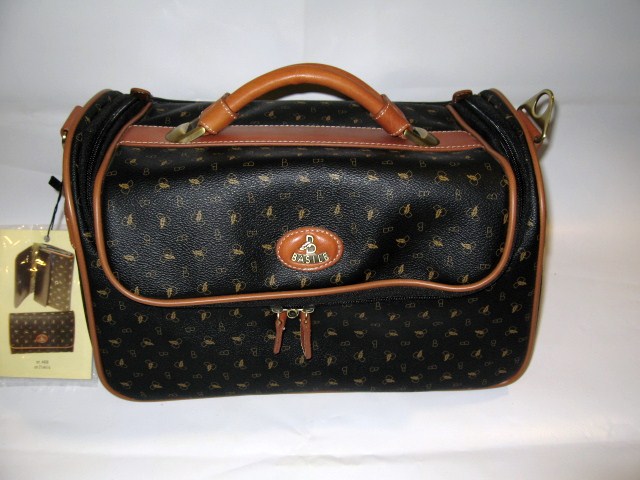 Art. 7545 € 41,00
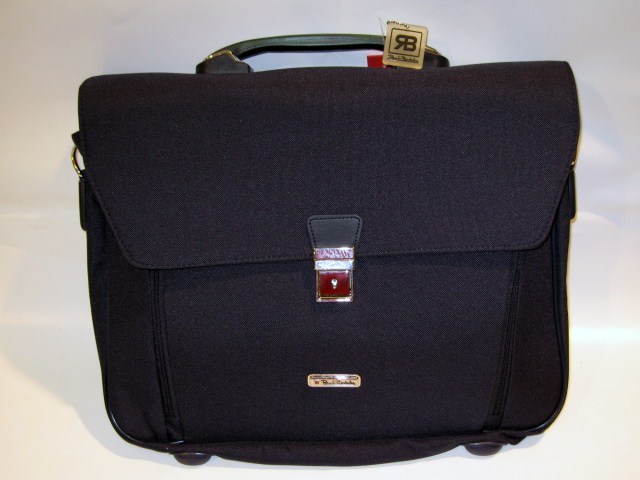 Art. RB 9203 € 55,50
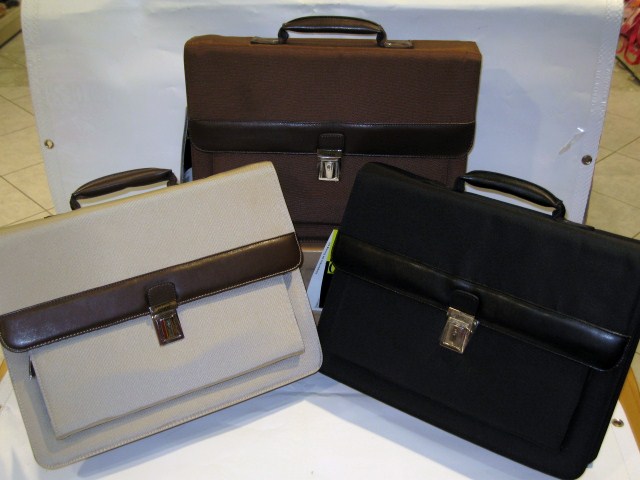 Art. YY 2961 € 50,30
Col. Nero, Beige, Marrone
2 Soff. 1/2
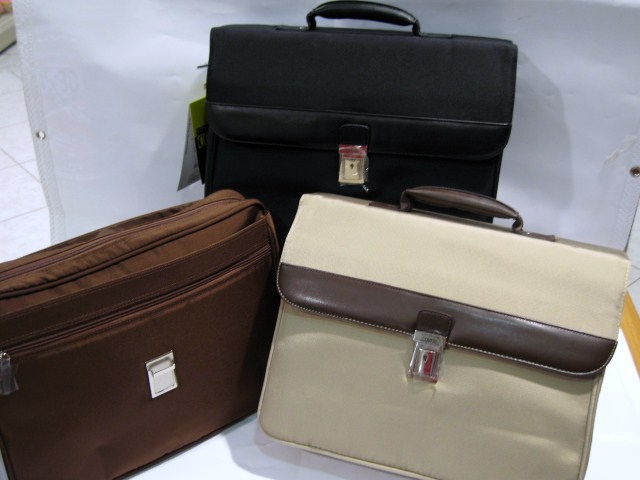 Art. YY 2962 € 51,20
Col. Nero, Marrone, Beige
3 Soff.
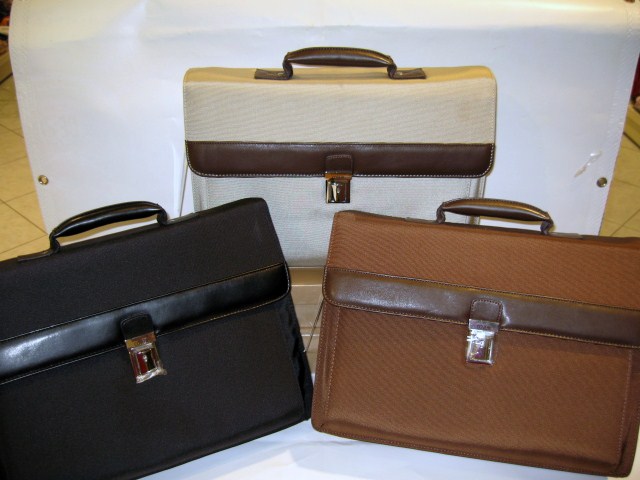 Art. YY 2960 € 52,10
Col. Nero, Marrone, Beige
3 Soff 1/2
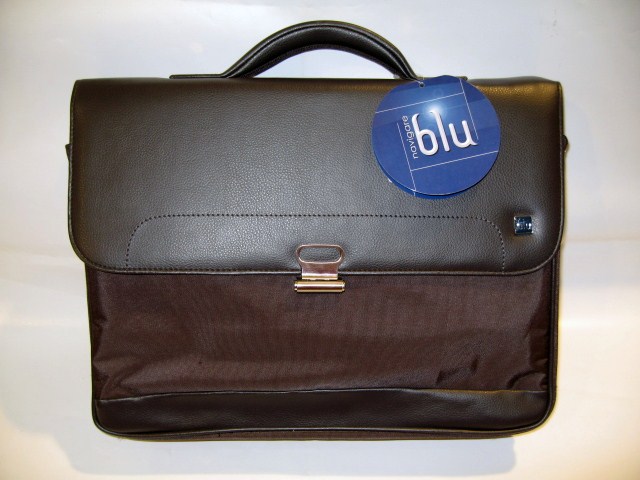 Art. 382 € 45,00
3 Soff. 1/2
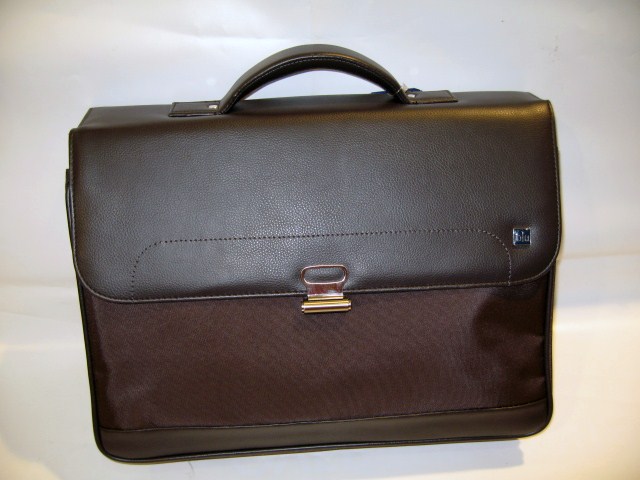 Art. 380 € 45,00
2 Soff. 1/2
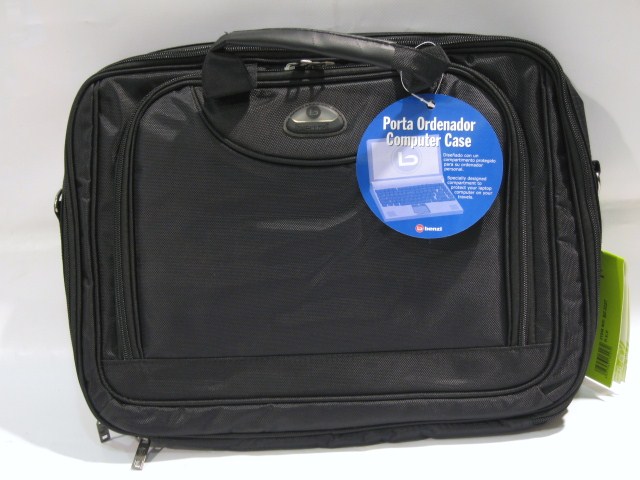 Art. 3227 € 30,00
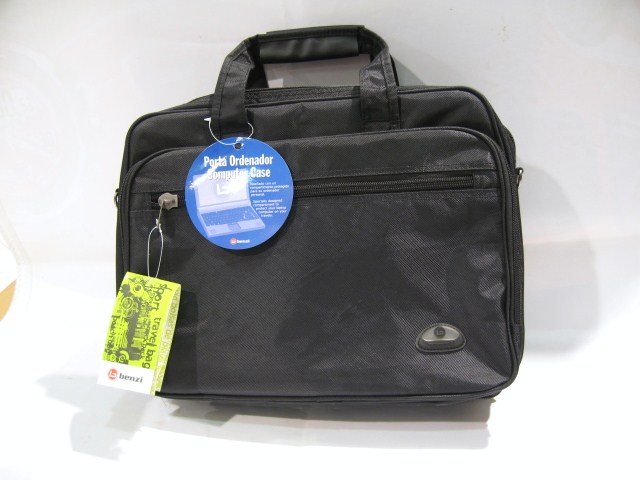 Art. 3228 € 31,00